«Основные требования по заполнению еженедельного мониторинга, отчетной формы № 131 «Сведения о диспансеризации определенных групп взрослого населения».
заведующий отделом мониторинга здоровья
ГБУЗ «Оренбургский областной центр медицинской профилактики»
Г.В. Хохлова
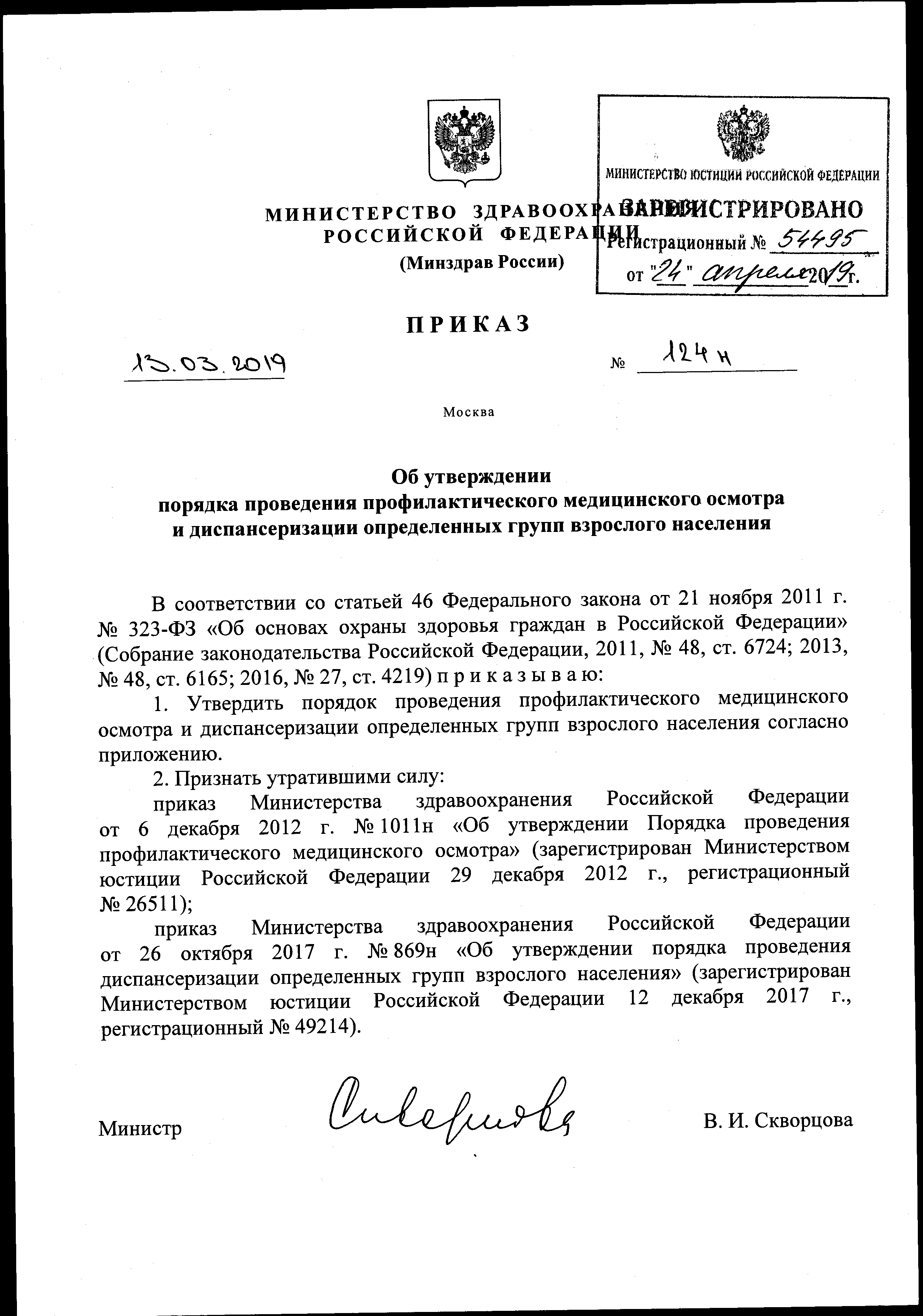 Форма еженедельного мониторинга (новая ее редакция) утверждена распоряжением министерства здравоохранения Оренбургской области от 30.09.2019 № 2239 «О внесении изменений в распоряжение министерства здравоохранения Оренбургской области от 17.07.2019 № 1606»
графа 7 - формат ячейки процентный, формула: графа  6*100/графа 4
графа 11 - формат ячейки процентный, формула: графа 10 *100/графа 5
графа 13 - формат ячейки процентный, формула: графа  12*100/графа 3
Внимание ! сумма значений  граф 8 и 9 равна графе 10
                       сумма значений граф 6 и 10 равна графе 12
Форма еженедельного мониторинга (новая ее редакция) утверждена распоряжением министерства здравоохранения Оренбургской области от 30.09.2019 № 2239 «О внесении изменений в распоряжение министерства здравоохранения Оренбургской области от 17.07.2019 № 1606»
графа 15 - формат ячейки процентный, формула: графа  14*100/графа 12 
графа 17 - формат ячейки процентный, формула: графа  16*100/графа 12
графа 21 - формат ячейки процентный, формула: графа  20*100/графа 12 
графа 23 - формат ячейки процентный, формула: графа  22*100/графа 12
Внимание ! сумма значений  граф 16, 18, 20, 22 равна графе 12
графа 25 - формат ячейки процентный, формула: графа  24*100/графа 10
графа 27 - формат ячейки процентный, формула: графа  26*100/графа 24 
графа 29 - формат ячейки процентный, формула: графа  28*100/графа 24
Форма еженедельного мониторинга (новая ее редакция) утверждена распоряжением министерства здравоохранения Оренбургской области от 30.09.2019 № 2239 «О внесении изменений в распоряжение министерства здравоохранения Оренбургской области от 17.07.2019 № 1606»
графа 31 - формат ячейки процентный, формула: графа  30*100/графа 12 
графа 33 - формат ячейки процентный, формула: графа  32*100/графа 12
графа 35 - формат ячейки процентный, формула: графа  34*100/графа 12 
графа 37 - формат ячейки процентный, формула: графа  36*100/графа 12
графа 39 - формат ячейки процентный, формула: графа  38*100/графа 36
графа 41 - формат ячейки процентный, формула: графа  40*100/графа 12 
графа 45 - формат ячейки процентный, формула: графа  44*100/графа 32
Внимание ! сумма значений  граф 42 и 43 равна графе 40
Форма еженедельного мониторинга (новая ее редакция) утверждена распоряжением министерства здравоохранения Оренбургской области от 30.09.2019 № 2239 «О внесении изменений в распоряжение министерства здравоохранения Оренбургской области от 17.07.2019 № 1606»
ТРЕБОВАНИЯ К ЗАПОЛНЕНИЮ 
Таблица заполняется  нарастающим итогом (с 01.01. текущего года по воскресенье отчетной календарной недели)  каждую среду до 14.00
1. численность всего прикрепленного взрослого населения от 18 лет на 01.01. текущего года – графа 2 обязательна к заполнению, не изменяется в течение года
2. графы 4, 5 – значения плана по ПМО и ДОГВН закреплены 
3. графа 9 – цель 3.5а число случаев выставлены по оплате ТФОМС за 8 мес. 2019 (фактически исследования по этой цели с введением  нового порядка прекратились), строка введена с целью увеличения показателя охвата населения по плану ДОГВН
4. Внимание ! Сведения вносимые в первую среду следующей за отчетным месяцем должны соответствовать по диспансеризации (цель 3.5) отчетной ф. 131 за отчетный период (например, 06.11.2019 г. соответствует сведениям за 10 мес. 2019 г.)
5. графа 28 (проведено УПК на 2 этапе) не должна быть больше,  графы 24 (число направленных на 2 этап), соответственно процентный формат 29 ячейки – не должен быть больше 100%
Форма еженедельного мониторинга (новая ее редакция) утверждена распоряжением министерства здравоохранения Оренбургской области от 30.09.2019 № 2239 «О внесении изменений в распоряжение министерства здравоохранения Оренбургской области от 17.07.2019 № 1606»
6. графа 30 – всего впервые выявлено случаев заболеваний в первую среду месяца должно соответствовать данным итоговой строки 12 графа 15 таб. 5001 отчетной ф. 131 (если указанные заболевания не выявлены при ПМО)
7. графа 34 -  впервые выявлено БСК - соответствовать аналогичной строке 7 графа 15 таб. 5001 ф. 131 (если указанные заболевания не выявлены при ПМО)
8. внимание! значение 
графы 36 – должно соответствовать строке 2.1 графа 15 таб. 5001 ф. 131– впервые выявленные, подтвержденные ЗНО 
графы 38 (из них 1-2 стадии) должно быть равно сумме строк 2.2.1, 2.3.1 …. 2.13.1 по локализации злокачественных новообразований таб. 5001 ф. 131 (если нет других локализаций новообразований с 1-2 стадией) 
9. графа 40 должна соответствовать строке 4.1 графа 15 таб. 5001 ф. 131
10. значения графы 44 должно быть меньше или равно значению графы 32 (взятые на Д учет пациенты из числа подлежащих этому учету в соответствии с заболеванием (приказ МЗ РФ от 29.03.2019 г. № 173н), в 45 графе показатель не может быть больше 100%.
Отраслевая статистическая форма отчетности ф.131 «Сведения о диспансеризации определенных групп взрослого населения» утверждена приказом министерства здравоохранения РФ от 06.03.2015 № 87н
ТРЕБОВАНИЯ К ЗАПОЛНЕНИЮ 
1. Медицинские организации заполняют форму ежемесячно, нарастающим итогом, начиная с января текущего года, и до 7 (максимум 10) числа месяца, следующего за отчетным.
2. Файл экспортируется направляется в соответствии с распоряжением МЗ ОО, бумажный носитель формы подписывается должностным лицом (уполномоченным представителем) медицинской организации и заверяется печатью медицинской организации соответственно.
3. В таблице 1000 указываются сведения о проведении диспансеризации
 численность приписного населения соответствующей возрастной группы, подлежащего диспансеризации на 1 января текущего года (18,21,24,27,30,33,36,39 и с 40 лет все), необходимо сформировать 3 возрастные группы подлежащих 21-36, 39-60 и старше 60 лет. 
  общий план для МО в нашем регионе формирует ТФОМС, необходимо сформировать по тем же 3-м возрастным группам.
ТРЕБОВАНИЯ К ЗАПОЛНЕНИЮ 
Логический контроль заполнения таб. 1000: численность мужчин и женщин по всем графам и строкам соответствует всему населению 
значения графы 3 по всем строкам 1,2,3,4 равна сумме значений граф 7 и 11 по всем строкам
значения графы 4 по всем строкам 1,2,3,4 равна сумме граф 8 и 12 по всем строкам
графа 5 по всем строкам 1,2,3,4 равна сумме граф 9 и 13 по всем строкам
графа 6 по всем строкам 1,2,3,4 равна сумме граф 10 и 14 по всем строкам
сумма значений строк 1,2,3 равна 4 строке в каждой графе 3-14
ТРЕБОВАНИЯ К ЗАПОЛНЕНИЮ 
5.  Логический контроль заполнения таб. 2000:
значения графы 3 по строкам 01,02,03 = числу прошедших 1 этап (гр.5 строка 4 таб. 1000)
сумма значений граф 3, 4, 5 по строкам 04 (с 06.05.2019 холестерин всем), 05 = гр.5 строка 4 таб. 1000
ТРЕБОВАНИЯ К ЗАПОЛНЕНИЮ (далее)
 
5. Логический контроль заполнения таб. 2000:
значение графы 3 строки 6 = графе 5 строка 1 таб. 1000 + число граждан 39 лет - относительный ССР определяется у  лиц 18-39 лет
значение графы 3 строки 7 = число граждан 40 - 64 года за исключением граждан, имеющих ССЗ, сахарный диабет 2 типа и хрон. заб. почек – определение абсолютного ССР
значение строки 7 графы 6 = сумме строк 10 и 11 по графе 15 таб. 4000
ТРЕБОВАНИЯ К ЗАПОЛНЕНИЮ 
5. Логический контроль заполнения таб. 2000:
сумма значений граф 3,4,5 по  строкам 9 и 11  не должна быть больше значения строки 4 графы 13 таб. 1000 (числу прошедших 1 этап женщин)
сумма значений граф 3,4,5 по строке 10 = строке 4 графы 5 таб. 1000
-     не заполняются данные по строкам 13, 14, 15, 17, 18 по всем графам – исключены из приказа
-     значение строки 20 графы 3 = графе 5 строка 4 таб. 1000 (числу прошедших 1 этап)
ТРЕБОВАНИЯ К ЗАПОЛНЕНИЮ 
6. Логический контроль заполнения таб. 3000:
сумма значений граф 4,5,6 по всем строкам должна быть меньше или = значению графы 3
строки 07 и 10 не заполняются, исключены из порядка
по строкам 03 и 12 необходимо учесть исследования, проводимые на 1 этапе ЭФГДС – 45 летним  и ПСА для мужчин 45,50,55,60 и 64 лет
ТРЕБОВАНИЯ К ЗАПОЛНЕНИЮ 
6. Логический контроль заполнения таб. 3000:
сумма значений графы 4 по строкам 14 и 15  - меньше или = строке 4 графы 6 таб. 1000
значение строки 16 графы 3 = сумме значений строки 7011 и строки 4 графы 6 таб. 1000
значение строки 16 графы 4 =  значению строки 4 графы 6 таб. 1000
значение строки 17 графы 7 должно быть меньше или =  значению строки 12 графы 15 таб. 5001
7. Логический контроль заполнения таб. 4000:
- графоклетки 4, 8, 12 по строкам 10 и 11 не заполняются – значение 0
- значение каждой графоклетки строк 01-08  по всем графам с 4 по 15 должно быть меньше или = значению числа лиц прошедших 1 этап в соответствии с полом и возрастной группой
 (например, фактор риска повышенное АД у мужчин в возрастной группе старше 60 лет равно см. таб. - 521 чел. , при этом в 1000 таб. численность  мужчин в этой возрастной группе,  прошедших 1 этап – 2215 – правильно)
- значение строки 4001  (взято на Д учет в КМП/ОМП или ЦЗ) должно быть меньше или = численности 2 группы здоровья в таб. 7000 (сумма граф 3,4,5,6,7,8 по строке 2)
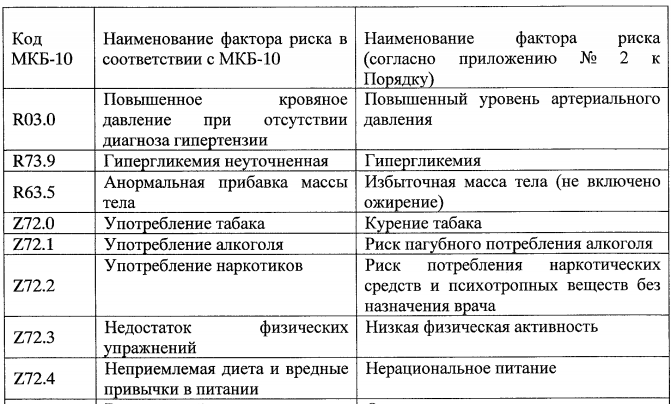 16
8. Логический контроль таб. 5000 – общая заболеваемость (независимо от сроков выявления)
значение каждой графоклетки всех строк по графе 16 должно быть меньше или = графе 15
строка 1.1 или 2.1 меньше или = строке 1 или 2 соответственно, аналогично по строкам 3-10
значение суммы строк 2.2, 2.3 …  -2.13 должно быть меньше или = строке 2.1
число случаев заболеваний графа 15 итоговая строка 12 больше или = численности граждан, относящихся к 3 а и 3 б группам здоровья в таб. 7000
9. Логический контроль таб. 5001 – впервые выявленная заболеваемость при данной диспансеризации  (см. принцип заполнения 5000 таб.)
значение любой ячейки должно быть меньше или = значению аналогичной в таб. 5000 (см. предыдущий слайд ЗНО по строке 2.1 в 5000 таб. - 59, в аналогичной строке 5001 – 49)
10. Логический контроль таб. 6000 – принцип тот же, учету подлежат случаи предварительных диагнозов, направленные на дополнительное обследование вне рамок диспансеризации
11. Логический контроль таб. 7000 
сумма значений графы 3 по строкам 1-4 (мужчины в возрасте 21-36 лет) = значению графы 9 строки 1 таб. 1000, аналогично по графам 4,5 соответствующих возрастных групп, 
сумма значений графы 6 по строкам 1-4 (женщины в возрасте 21-36 лет) = значению графы 13 строки 1 таб. 1000, аналогично по графам 7,8 соответствующих возрастных групп,
11. Логический контроль таб. 7000 
сумма строк 7001+ 7002+7003= значению графы 5 строки 4 таб. 1000
строка 7006 и 7007 = 1  МО, и имеет 1 КМП или 1 ОМП у юридического лица
строка 7009 = сумме строк 02-19 графа 5  таб. 2000 + строка 17 графа 6 таб. 3000 (числу отказов на 1 и 2 этапах) 
строка 7011 = числу граждан, направленных на 2 этап и не завершивших 2 этап (строка 7011 + строка 4 графа 6 таб. 1000 = числу направленных на 2 этап)
Спасибо за внимание !